第８回特別セミナー
企業による農業参入セミナー

≪事業者、行政、金融の３者コラボ企画≫
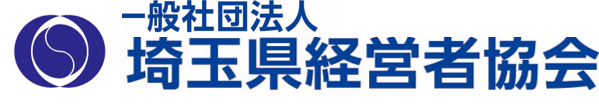 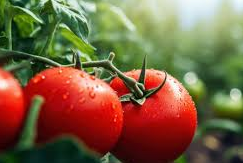 🍓日時：2025年1月21日（火）13：30～16：00
🥒会場：大宮ソニックシティ４F市民ホール401
🍅定員：40名
🍆参加費：無料（会員限定）
日本の農業は後継者不足から耕作放棄地や休耕田が増加しています。その一方で世界情勢の不安定化などから、食料は輸入に頼らず自給率向上を余儀なくされています。また、企業においても本業のみならず、地域貢献や障害者雇用を求められています。本セミナーにおいては、事業法人のための農業参入に関する事例、手法、手続き、情報の集めかたや資金調達について、事業者、行政、金融の３者から一度に学ぶことができる、またとない機会です。奮ってのご参加をお待ちしております。
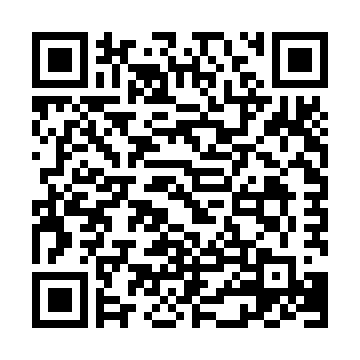 FAX 048-641-0924(埼玉県経営者協会宛/本件担当　坂倉)   　                 　　申込締切：2025年1月14日（火）
　令和６年度第８回特別セミナー 『企業による農業参入セミナー』　参加申込書
貴社名：　　　　　　　　　　　　　　　　　　　　　　　　　　　　　　　　　　　　　　　　　　　　TEL：　　　　　   　　　　　              .